Newspaper reports
Friday 5 February 2021
Can I build a rich and varied vocabulary?
Outcome and contact
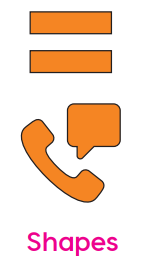 Steps to success
I can use facts and adverbials
I can use reported speech
I can use a pun
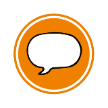 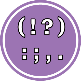 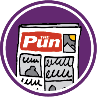 Facts and adverbials
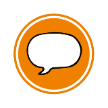 Statistics are number facts we use to make a point. 
65% of people in the world had a mobile phone in 2017 
48% of people in the world used the internet in 2017
1 in 4 people is aged between 0-14 years. 

Create some frightening facts about Sychorax and the danger she poses. Use made up statistics. 
Write these in your first box.
1.
2.
Facts and adverbials
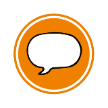 Now, I want you to make up some official institutions (a government department, charity, organisation) that look out for magical creatures and people. 
Write this in your second box.

Example: 
Department of Magical Creatures
Royal Society for the Protection of Magic (RSPM)
1.
2.
outcome
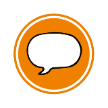 Model
During the months of September and October, The Office of Missing Magic reported a 60% rise in cases of missing Wizards.

Your turn
Use a time adverbial and report a worrying statistic from an official sounding magical office/body/charity.
Reported speech
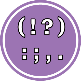 Write a bulleted lists of orders that the king would impose to keep the magical folk safe.
Maybe think about some of the things we need to do now to stay safe. 
Write your ideas in ideas box 3.
1.
2.
3.
Reported speech
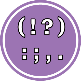 Write a bulleted lists of orders that the king would impose to keep the magical folk safe.
Maybe think about some of the things we need to do now to stay safe. 
Write your ideas in ideas box 3.
Reported speech
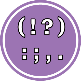 Next, I need you to do some thesaurus thinking about the word ‘ordered’. 
You can use an online thesaurus.  
Write your words in the fourth box.
+
ordered
1.
2.
3.
4.
_
Reported speech
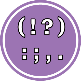 These are some of my examples. Where would you place them?
declared
+
stated
demanded
ordered
ruled
1.
2.
_
3.
4.
Reported speech
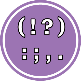 Model
While this matter is investigated, the king has ordered that: • No Wizard shall enter the Badwoods • All Wizards should keep their Spell Books with them at all times • Any Warrior sightings must be reported to his Highness immediately

Your turn:
Write your own list of orders from the king. Use bullet points.
Information (and pun)
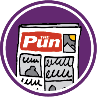 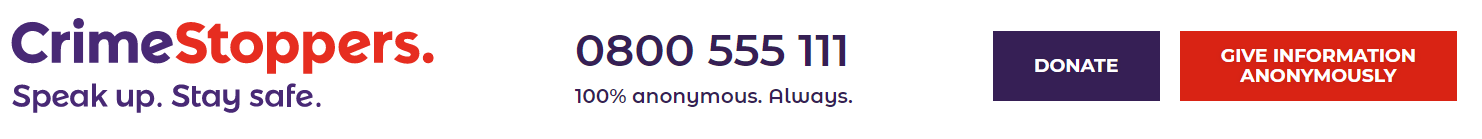 Crimestoppers is a UK charity, helping people to report crimes or give information about a crime. 
Can you think of a Wizard Crimestoppers organisation?  
Can you think of any puns? 
Write your ideas in the fifth box.
1.
2.
3.
4.
5.
Information (and pun)
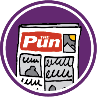 Here are my ideas: 
Helpline
Hotline
Send a spell
Spell-mail
1.
2.
3.
4.
5.
Information
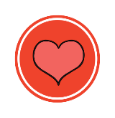 Think of any feelings wizards and magical creatures may be feeling after reading the news article. 
Write them in the last box.
1.
2.
3.
4.
5.
6.
Information
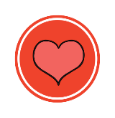 Here are some of my ideas: 
Worried
Anxious
Threatened
1.
2.
3.
4.
5.
6.
information
Model
If you are worried or have any information, telephone the 24- hour Warriors Worries Hotline: 0800 123 321. Or send a Spellmail to: WarriorWorries@encanzo. wildwoods.uk

Your turn
Create your own contact details for worried wizards and creatures to contact. 
Use a pun if you can.